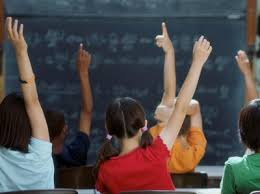 Jelentkezz!
Szülői tájékoztató 2022. január 12.
Amiről szót ejtünk…
Fakultációk
Osztályozóvizsgák
Érettségi vizsga
Pontszámítás
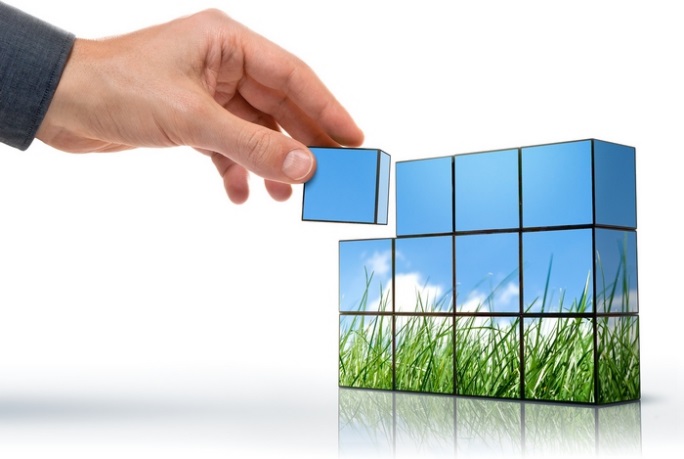 Fakultációkötelező óraszámba építetten
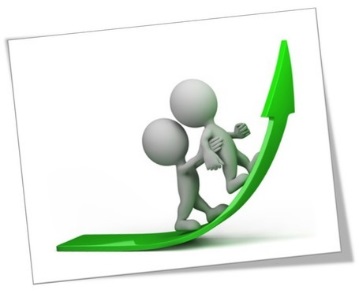 11-12. évfolyam
A, B, C sáv: változatos párosítások, reggeli 1-2. óra, heti 2 óra , esetenként több
Klasszikus főtárgyak, idegen nyelvek, informatika, természettudományos tárgyak, ének-zene, 
Jelentkezés
minden év április 20-ig történik a meghirdetés
Külön nyomtatványon májusban
Fakultáció
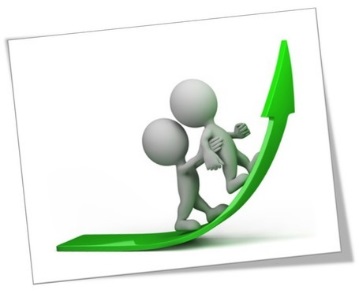 Kötelezettségek
Értékelés,mulasztás: ugyanolyan, mint a „normál „ tanóra – igazolások kérdése
Módosítás: évente egyszer jogszabály alapján lehetséges
Osztályozóvizsga, beszámolási kötelezettség
Fakultáció
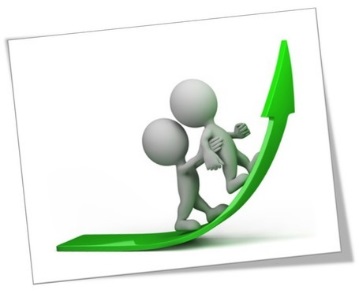 Jegyképzés
Ha nincs alaptantárgy: önálló életet él a tantárgy ( pl kémia, művészettörténet, földrajz)
Ha van alaptantárgy: az alaptantárggyal egyeztetve az óraszámok arányában állapítják meg az érdemjegyet a tanító kollégák( pl. biológia, magyar, történelem, idegen nyelvek,fizika )
Matematika: egyedi helyzetben
Osztályozóvizsgák
Tanulmányok alatti vizsga: 
jogszabályi előírás: lehetőség min. kétszer egy tanévben
Időszakok: ( nálunk)
félévet követő: idén:február 1-2. ( kedd, szerda)
Jelentkezés : január 21. péntek
Tavaszi: április 25-26.
Tanévzáráskor: augusztus végén
Speciális esetek

Jelentkezés: külön nyomtatványon
honlapon is fent van
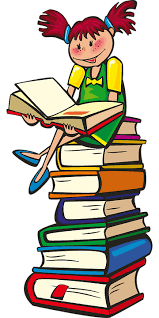 Osztályozóvizsgák
Az érintettek
Külföldön tanulók ( félévre, tanévre)
Előrehozott érettségire jelentkezők
Egyéni tanrend alapján tanulók
Fakultációt váltók 
Sok hiányzással rendelkezők ( jogszabályi keretek, 30%-nál magasabb hiányzás)
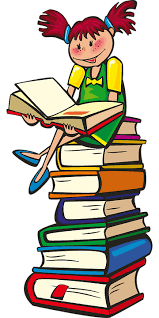 Érettségi rendszer
Időszakok
Tavaszi
Őszi
Tantárgyak
Kötelező
Szabadon választott
Fajták
Rendes
Előrehozott
Szintemelő
Ismétlő/javító/kiegészítő
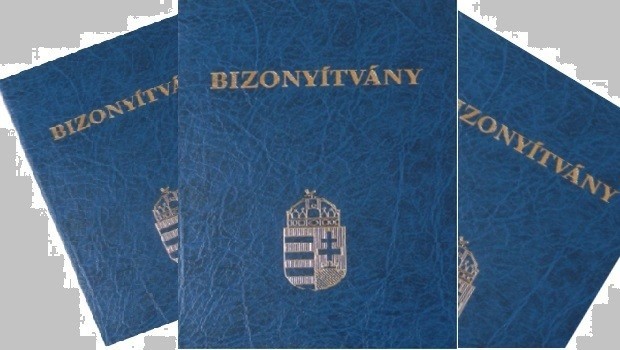 Érettségi rendszer
Szintek
Közép
Emelt
Jelentkezés
Jelentkezési lap: törzslapkivonatok+ személyes adatok
Határidő: 2022. február 15.
Iskolai segítséggel intézzük
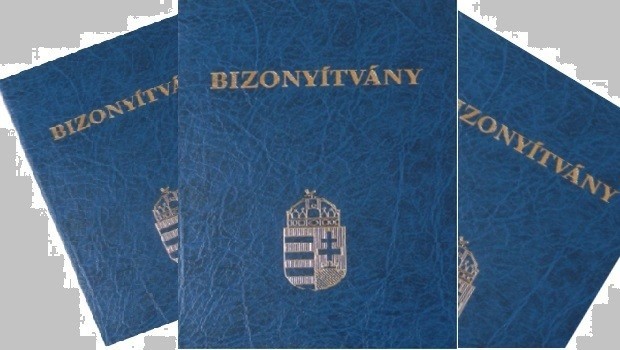 www.oktatas.hu
Érettségi eredményekértékelése
Ha egy vizsgatárgy vizsgája több vizsgarészből áll, a vizsgázónak minden vizsgarészből legalább 12%-ot kell teljesítenie ahhoz, hogy legalább elégséges osztályzatot kaphasson. Ha egy vizsgarész során nem éri el a vizsgázó a 12%-ot, függetlenül a többi vizsgarész eredményétől, elégtelen osztályzatot kap. Az elégséges eredményhez az összes vizsgarészen együttesen kell elérni a 25%-ot.
Előrehozott vizsgák278/2019 ( XI.21) Korm.rend. ( friss változás- idén ősszel volt így először)
Előrehozott érettségi vizsgát ősszel is lehet tenni (okt-nov.)
az érettségi bizonyítvány megszerzése előtt egyes érettségi vizsgatárgyból első alkalommal letett érettségi vizsga
Ezen vizsgák feltételei változtak:
amely letehető
a 12. § (1) bekezdésében meghatározott idegen nyelvekből, informatikából kizárólag a középiskolai tanulmányok teljes befejezését megelőző első vagy második tanév vizsgaidőszakaiban,( 10-11.évf.)
olyan érettségi vizsgatárgyból, amelyeknél a tanuló számára az adott vizsgatárgy vizsgájára való jelentkezés feltételeinek teljesítéséhez szükséges tantárgy, tantárgyak tanítása a középiskola helyi tanterve szerint a középiskolai tanulmányok befejezését megelőző tanévek valamelyikében lezárul, a középiskolai tanulmányok teljes befejezését megelőző első vagy második tanév május-júniusi vizsgaidőszakában, valamint az azt követő vizsgaidőszakokban. ( 10-11.évf.) ( pl. kémia, földrajz, fizika, biológia)!!!!
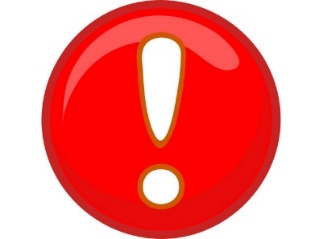 Érettségi követelmények változása/ 2022-2024
2022. január 1-je és 2023. december 31-e között
A módosítás előtti Nat. szerint tanulóknak a korábban a 40/2002. (V. 24.) OM rendeletben szabályozott részletes vizsgakövetelmények szerint kell érettségi vizsgát tenniük. Közismereti érettségi vizsgatárgyak 2023. október-novemberi vizsgaidőszakig érvényes vizsgakövetelményei (2012-es Nat-ra épülő vizsgakövetelmények)
Jelenlegi 11-12-esek
A módosított Nat szerint tanulók előrehozott vizsgái ebben az időszakban már a vizsgaszabályzat 3. mellékleteként bevezetett új általános követelmények, és az ezekhez kapcsolódó új részletes követelmények szerint folynak majd.Közismereti érettségi vizsgatárgyak 2024. május-júniusi vizsgaidőszaktól érvényes vizsgakövetelményei (2020-as Nat-ra épülő vizsgakövetelmények)
Jelenlegi 10-esek
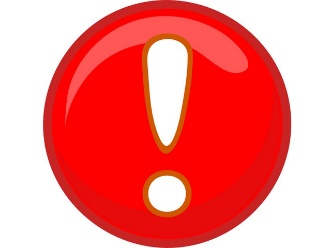 Érettségi/ Fő tárgyak(2017-től történt változások…még nem az újak..)
Magyar nyelv és irodalom 
Feladatlap szerkezete
Időbeli változás: 90+150 perc
Tartalmi változás: szövegértés mellé szövegalkotás is került
(Érvelés vagy gyakorlati szövegalkotás)- I. rész
Értékelés: részpontszámok változnak
Helyesírás: a jó helyesírást jutalmazza
Történelem
Írásbeli+ szóbeli pontok aránya: 100 +50 pont ( mindkét szinten)
Új feladattípus : Komplex tesztfeladat
Esszékérdések száma csökken
Matematika
A vizsgarész II. részében levő feladatok több részkérdésből állnak
Emelt szintű szóbeli pontozása módosult
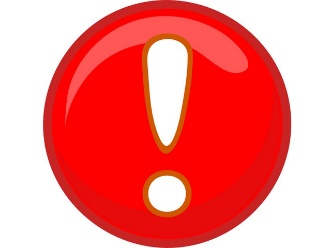 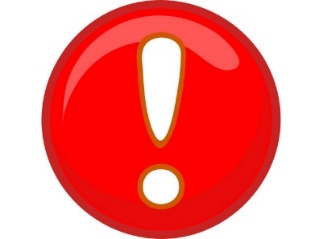 Érettségi követelmények változása/2022-2024
Projektmunka,mint újdonság a természettudományos tantárgyaknál
Projektmunka készítését csak az a vizsgázó választhatja, aki érettségi bizonyítvánnyal nem rendelkezik, és tanulói jogviszonyban van. 
A projektmunka elkészítésének szabályaiA vizsgázónak az érettségi vizsgára való jelentkezéskor jeleznie kell, ha a szóbeli vizsga megfelelő részét projektmunka elkészítésével kívánjateljesíteni. A projektmunka témáját a vizsgázó a vizsgajelentkezés leadása előtt a projektmunkát segítő szaktanárral (a továbbiakban: konzulens szaktanár) egyezteti. A projektmunka témáját a konzulens szaktanár hagyja jóvá. A projektmunka konzulens szaktanár által jóváhagyott témáját a jelentkezőnek a vizsgajelentkezéshez csatolnia kell.
A konzulens szaktanárnak el kell utasítania a témaválasztást, amennyiben az megítélése szerint balesetveszélyes, egészségkárosító, környezetszennyező, törvénysértő, az iskolai munkát akadályozza (pl. egészségkárosító szerek használata óvintézkedések nélkül,természetvédelmi értékek károsítása), vagy a középiskola, illetve a külső konzulens a projektmunka elvégzéséhez szükséges feltételeket,eszközöket és infrastruktúrát nem tudja biztosítani.
A projektmunka a vizsgázó által önállóan elvégzett és a konzulens szaktanár által ellenőrzött vizsgálat (kísérlet vagy megfigyelés) és az erről készült projektdolgozat.
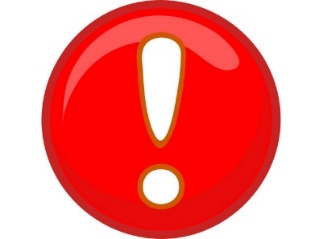 Projektmunka 2.
A projektmunka elkészítése során a vizsgázó a konzulens szaktanárral,annak utasítása szerinti gyakorisággal, de minimum egy alkalommal konzultál.

Az elkészített projektdolgozatát legkésőbb adott vizsgaidőszak írásbeli vizsgáinak kezdetéig kell leadni a vizsgaszervező intézmény igazgatójának. Ha a vizsgázó projektdolgozatát erre a határidőre nem adja le, akkor a szóbeli vizsgát a kihúzott tétel B) gyakorlati feladatánakmegoldásával kell teljesítenie. 

A projektmunka értékelése a szóbeli vizsgarész értékelésének a része. A projektmunkát a szóbeli vizsga keretein belül a vizsgázónak meg kell védenie, a kérdező tanár ezt a szóbelivizsgán, a vizsgaleírásban erre meghatározott pontszámmal értékeli.
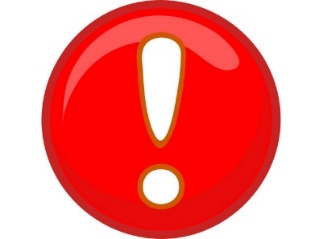 Irány az egyetem!
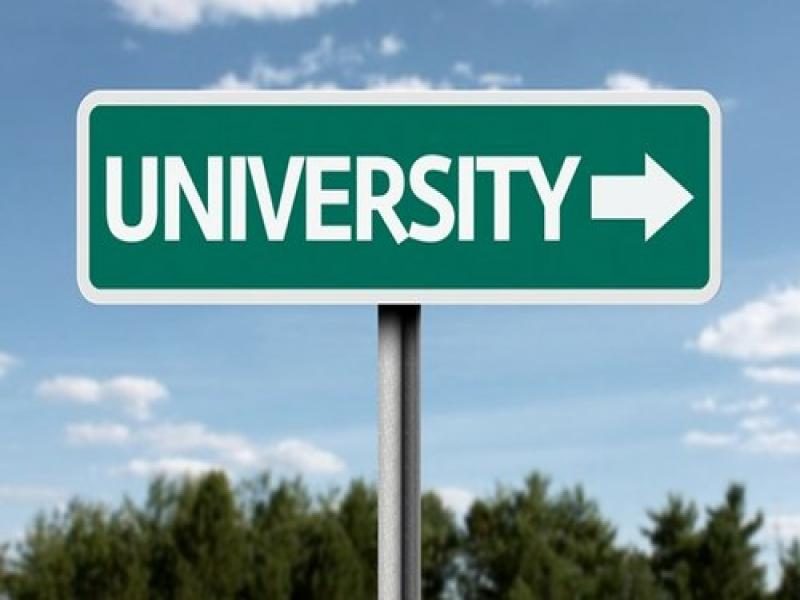 E-felvételi: kizárólag elektronikusan!!!
felvi.hu-n van minden információ,
 Pontszámítás: max. 500 pont 
Jogszabályi minimumpontszám: 280 pont
Nagyon sok szaknál van más min. pontszám!!
felvi.hu
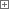 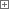 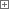 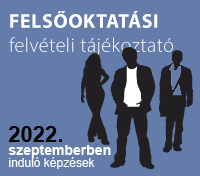 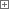 Előszó 
1. Teendők, határidők 
2. Pontszámítás 
3. A benyújtandó dokumentumokról
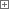 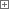 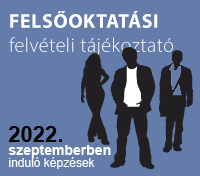 1. Teendők, határidők 
1.1. Felvételi menetrend 
1.2. Hogyan kell jelentkezni? 
   1.3. Az E-felvételi folyamata 
   1.4. Mit és hogyan kell feltölteni a jelentkezéshez? 
   1.5. Mikor érvényes a jelentkezés? 
   1.6. A kiegészítő eljárási díj és a külön eljárási díj 
   1.7. Teendők a jelentkezési határidő után 
   1.8. Ki nyerhet felvételt?
A jelentkezés határideje: 2022. február 15., 24:00 óraA hitelesítés határideje:2022. február 20., 24:00
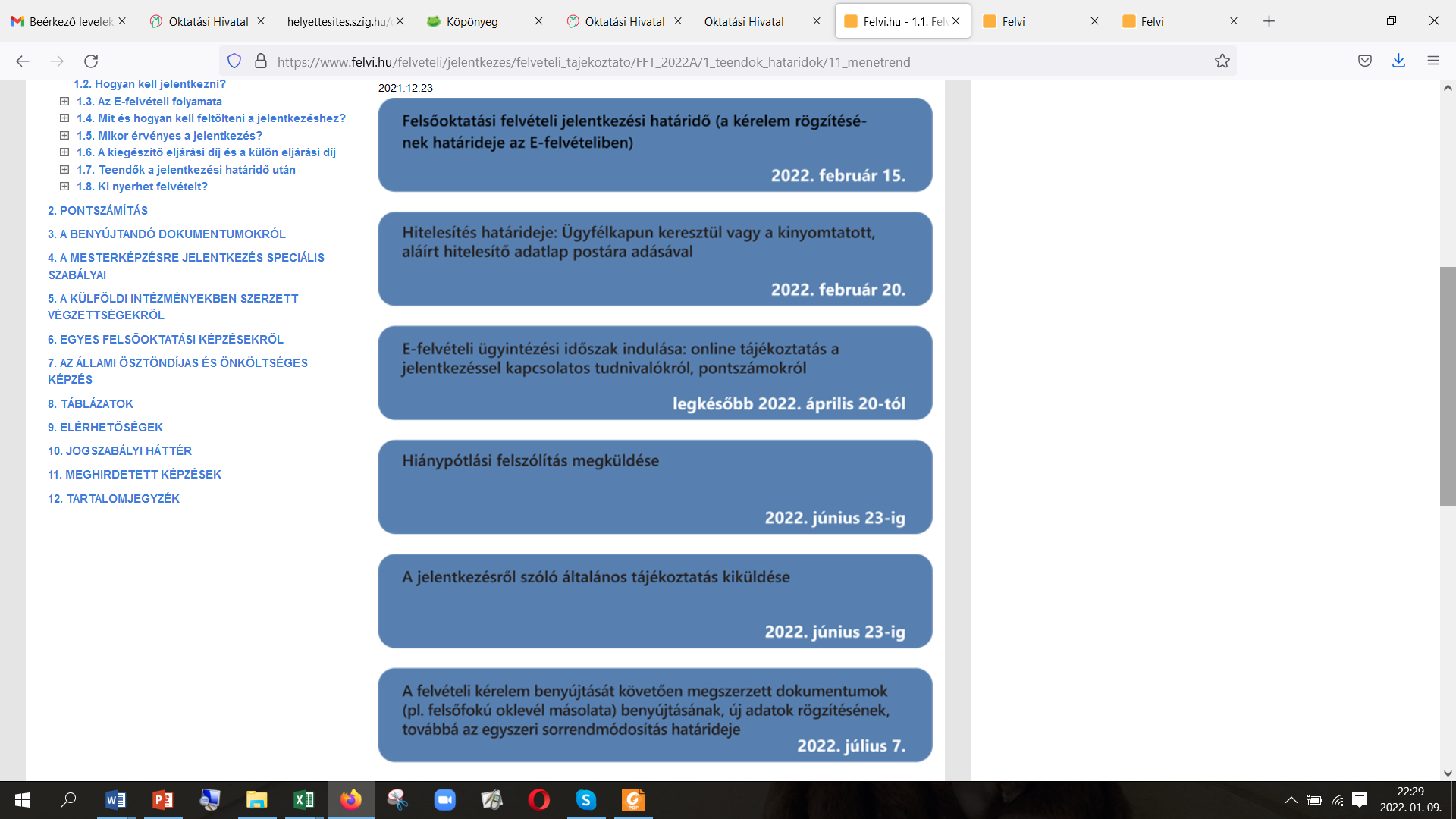 A jelentkezés akkor tekinthető érvényesnek, ha a jelentkező:
a rendelkezésre álló határidőig és
a 2022. évi általános felsőoktatási felvételi eljárásnak megfelelő, erre a célra kialakított elektronikus felületen nyújtotta be jelentkezését, és a személyes adatain kívül megjelölt legalább egy jelentkezési helyet,
az E-felvételiben kitöltött jelentkezési űrlapot (az utolsó adatállapotnak megfelelően) hitelesítette (Ügyfélkapun keresztül vagy kinyomtatott, aláírt, postai úton benyújtott hitelesítő adatlappal).
A nem hitelesített elektronikus jelentkezés a hitelesítésre rendelkezésre álló határidőn túl nem fogadható el.
Bemeneti követelmény
Alapképzés, valamint osztatlan képzés esetén a jelentkezőnek rendelkeznie kell: legalább egy emelt szintű érettségi vizsgaeredménnyel (a művészet és művészetközvetítési képzési terület szakjaira, az edző és szakoktató alapképzési szakra, valamint az osztatlan művészeti tanárképzés szakjaira [ahol csak gyakorlati vizsga van] jelentkezők kivételével),
vagy felsőfokú végzettséget tanúsító oklevéllel, vagy felsőoktatási szakképzésben szerzett oklevéllel (amely felsőfokú végzettséget nem ad).
Képzési területek
Pontszámításnem változott!!max. 200+200+100 pont=500 pont
két módszer:

Tanulmányi pontok+érettségi pontok+többletpontok
	             200           +                200            +            100

 Érettségi pontok×2 + többletpontok („duplázás”)
                        200×2          +             100
Tanulmányi pontok (max. 200 pont)
Középiskolai osztályzatok (utolsó két tanult év végi) max. 100 pont
Magyar nyelv és irodalom
Történelem
Matematika
Legalább 2 évig tanult idegen nyelv
Legalább 2 évig tanult természettudományos tantárgy(fizika, kémia, biológia és a földrajz, új-természettudomány), vagy két, legalább egy évig tanult természettudományos tantárgy osztályzatának összege
A kapott eredmény kétszerese jelenti a tanulmányi pontok legfeljebb 100 pontot képező részét
Érettségi bizonyítványban szereplő vizsgaeredmények átlaga  
max. 100 pont:  5 tantárgy alapján ! ( 4 kötelező + egy szabadon választott)
!!!!!Az érettségi bizonyítvány megszerzését követően szerzett érettségi tanúsítványokban foglalt eredmények nem vehetők figyelembe a tanulmányi pontok érettségi átlagának számításakor.
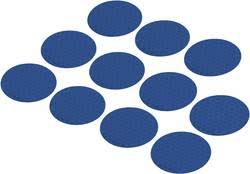 Tanulmányi pontok
A magyar nyelv és irodalom esetében évente a két osztályzat számtani átlagát kerekítés nélkül kell figyelembe venni. ( nálunk már egy jegyet jelent néhány éve)
A középiskolai eredmények megállapításához és rögzítéséhez szükséges, hogy a jelentkezéshez beküldje a középiskola utolsó két évfolyamáról, illetve ha választható természettudományos tantárgyat (tantárgyakat) korábban tanulta, minden évfolyamról a bizonyítványa másolatát. (9-11.évf. április, 12.évf.május-OH kérése)
Osztályozó vizsga eredménye csak abban az esetben fogadható el, ha a jelentkező benyújtja a középiskolai bizonyítványa azon oldalát is, amelyen megjegyzésként az osztályozó vizsga ténye és adott évfolyamra vagy évfolyamokra vonatkozó osztályzat is szerepel.
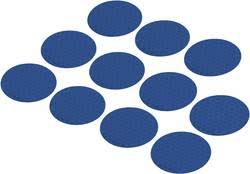 Tanulmányi pontokFakultációs jegyek*
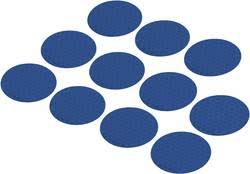 Amennyiben a jelentkező az adott tárgyat az utolsó két évben fakultáció keretében is tanulta, úgy pontszámításnál az alábbiakat kell figyelembe venni:
ha az utolsó éveiben csak fakultáció keretében tanult egy adott tárgyat, akkor azt kell figyelembe venni abban az esetben is, ha a korábbi években szerzett nem fakultációs eredményei jobb eredményt adnak.
ha a normál tantárgyat és fakultációt egy évben tanulja, a számára kedvezőbb eredményt veszik figyelembe. 
DE! Nálunk egy jegy van belőle!
ha a normál tantárgyat és fakultációt egymástól eltérő években tanulta, akkor a tantárgy utolsó két tanult év évvégi eredményeit veszik figyelembe, függetlenül attól, hogy azt fakultációs vagy normál tantárgyként tanulta-e.
Tanulmányi pontok
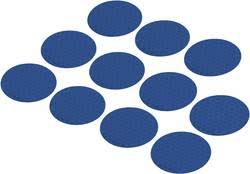 Konkrét példa: pl. természettudományos tárgy választásnál
Érettségi pontok (max. 200 pont)
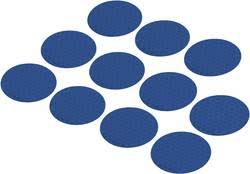 Az egyes szakoknál figyelembe vehető vizsgatárgyak közül kettő százalékos eredményének összege. 
Max. 100 + 100 pont kapható.
Pl. történelem 87%+ angol nyelv 92%
87+92=179 pont
Többletpontok (max. 100 pont)nem változott!!
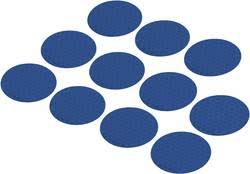 Jogszabály alapján adható 
Emelt szintű vizsgaeredményért (50 pont)
Legalább 45 %-os eredményű vizsga !
Érettségi pontot ebből a tantárgyból számolják !
Nyelvtudásért (max. 40 pont)
B2/középfok: 28 pont
C1/ felsőfok: 40 pont
(Ha a jelentkező ugyanazon idegen nyelvből egyidejűleg nyelvvizsga és emelt szintű érettségi vizsga alapján is jogosult lenne többletpontra, akkor a többletpontokat csak egyszer, a számára kedvezőbb pontszámot biztosító jogcímen kapja meg.)
Esélyegyenlőségért (max. 40 pont)
hátrányos helyzet, fogyatékosság, 
Felsőoktatási szakképzésben szerzett oklevélért
További többletpontok (max. 100 pont)
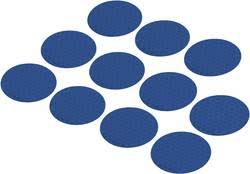 Képzési területek szerint adható:
Tanulmányi és művészeti versenyeredmények (pl. OKTV)
    1–10. helyezésért 100 többletpont,
    11–20. helyezésért 50 többletpont,
    21–30. helyezésért 25 többletpont
Szakképesítés ( pl OKJ-s végzettség )
Sporteredmények( pl. Diákolimpia, OB, EB, VB 1-3.hely)
Pl. a Magyar Diáksport Szövetség igazolása alapján, a Nemzetközi Olimpiai Bizottság által elismert sportágban a Magyar Diáksport Szövetség által, vagy közreműködésével szervezett Diákolimpia országos döntőjében elért legalább 3. helyezésért 10 többletpont adható, amelyet csak abban az esetben kaphat meg a jelentkező, ha az arra jogosító eredményt legkésőbb a jelentkezés évét megelőző 8 éven belül szerezte.
Önkéntes tartalékos katonai szolgálatért
Konkrét példajogász képzés ( min.350 pont)
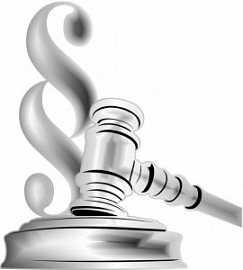 Középiskolai eredmények 	Érettségi eredmények
Számolás: 22+24=46×2= 92 pont
4 kötelező +1 szabadon választott: 79,8=80 pont
Ennek megfelelően a jelentkezőnek 92+80 = 172 tanulmányi pontja lesz.
A jogász képzésen a történelem és német (v angol, latin, francia, magyar, olasz) érettségi vizsgatárgyak alapján számolják a pontokat. Esetünkben ez 90+85= 175 érettségi pont.
Többletpontok:
Van B2 nyelvvizsgája: 28 pont ( angol nyelv) nem kap érte most
Történelem+ német emelt szintű érettségiért: 50 + 50 = 100 pont
A jelentkező össz.pontszáma: 172 + 175 + 100 = 447 pont, 
duplázással 175+175+100=450 pont ( 472 pont volt  a 2021-es ponthatár az ELTÉn)
Konkrét példaműszaki képzés (min.330 pont építészmérnök)
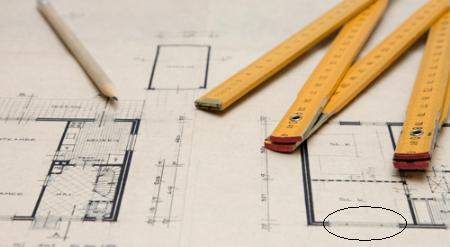 Középiskolai eredmények 	Érettségi eredmények
Számolás: 23 +21=44 ×2= 88 pont
4 kötelező +1 szabadon választott: 74,8 =75 pont
Ennek megfelelően a jelentkezőnek 88+75 = 163 tanulmányi pontja lesz.
A műszaki képzésen matematika és fizika( v történelem v magyar v szakmai éretts. tárgy) érettségi vizsgatárgyak alapján számolhatja a pontokat. Esetünkben ez 81 + 78 = 159 érettségi pont.
Többletpontok:
emelt szintű érettségikért (matematika+fizika)= 50+50 pont
A jelentkező össz.pontszáma: 163 + 159 + 50+ 50 = 422 pont. ( 417 pont a 2021-es ponthatár a BME-n)
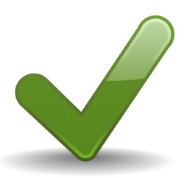 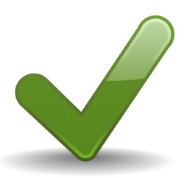 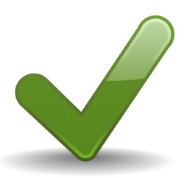 Sok sikert kívánok és 
köszönöm a figyelmet!
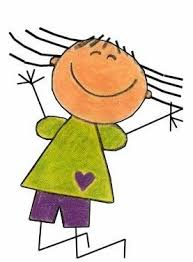 Lőrincz Éva
igazgatóhelyettes